Equatio:Making math more accessible
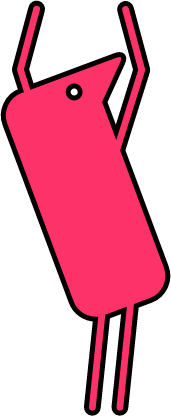 Presented by: 
Diana Riggs
Electronic & Digital Accessibility Specialist,
UC Accessibility Resources
Session Outline
What is Equatio?
How can it be used and by whom?
Accessing Equatio
Equatio: a whirlwind tour
A full Equatio demo recording is available
Wrap-up: resources & contact info
What is Equatio?
Equation editor
A tool that produces mathematical expressions and notations 
AKA: things that don't exist on the standard keyboard
Essential tool for anyone creating math and science content (online and in publication)
A collection of tools that offers multiple methods of creating, communicating, manipulating & interacting with digital mathematical expressions and STEM concepts
How does Equatio make math accessible?
Multiple input & output methods to generate math
Users can employ the collection of tools in different combinations to accomplish different tasks
Equatio Across Campus
Students
Gain access to more tools to create and interact with math in more/digital/accessible ways 
Engage in independent, multi-modal learning 
Learn to demonstrate competencies more effectively and make deeper connections with content
Instructors
Create accessible digital math more easily
Teach and demonstrate math and STEM concepts in more/digital/accessible ways 
Academic content creators 
Create digital math in a variety of formats 
Student support service providers
Share resources and skills build with students in academic settings like tutoring, etc. 
Collaboration
Connect with Equatio mathspace for assignments, tutoring, group study, etc.
Anyone can try Equatio!
Free 30-day trial with access to all features (no credit card required)
Full premium access is available to all UC students and employee
Sign in with your UC email account to activate
Equatio access instructions for UC students & employees
Equatio Platforms
Google Chrome Extension
Office 365: Word, Excel, PowerPoint & OneNote
Google Docs, Forms (and Form Responses), Slides, & Drawings 
mathspace web app
Compatible with Chrome, Firefox & Safari
Desktop app
Windows: Word, PowerPoint
Mac: Word
Integration with Canvas at UC: 
in development as of Fall 2022
Demo Time!
30 minutes is not enough for a full feature tour
Today’s demo: mini step-by-step user case examples
Resources
Equatio access instructions for UC students & employees
Equatio demo recording by TextHelp rep for UC
Equatio User Resources from demo
Equatio Feature Tour
Equatio Learning Resources
Equatio Demo Videos (YouTube)
Next Steps
Please spread the word about Equatio!
Questions? Contact DigitalAccess@uc.edu

Thank you for your time!